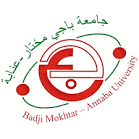 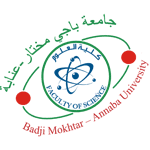 République Algérienne Démocratique et Populaire 
Ministère de l'Enseignement Supérieure et de la Recherche Scientifique
Université Badji Mohtar Annaba
Faculté des Sciences 
Département de Chimie
L’ÉTHIQUE ET LA DÉONTOLOGIE 
UNIVERSITAIRES
Dr. CHOHRA Djawhara
Année universitaire: 2024/2025
1
CONCEPTS (المفاهيم)
I- 5 Les valeurs professionnelles القیم المھنیة
Un professionnel réalise en autonomie des actes intellectuels non routiniers qui engagent sa responsabilité. Le professionnel est autonome non seulement en tant qu’il peut autoréguler son action, mais également en tant qu’il peut guider son propre apprentissage par une analyse de ses pratiques et des résultats de celle –ci. Il ne se fie pas seulement à des connaissances de base pourtant éprouvées ;
2
CONCEPTS (المفاهيم)
il les met régulièrement à jour, essaie de nouvelles approches afin d’améliorer l’efficacité de sa pratique. Un professionnel est un analyste de situations dans leur singularité et un décideur réflexif. » (Paquay et Wagner, 1996)
3
CONCEPTS (المفاهيم)
Les valeurs professionnelles : Elles s’imposent comme des évidences. L’université se doit donc de promouvoir les principales valeurs professionnelles à savoir :
 La compétence الكفاءة -
 L’intégrité scientifique الأمانة العلمية -                
 La propriété intellectuelle  الملكية الفكرية -         
 La probité النزاهة -
La continuité الاستمرارية -
4
CONCEPTS (المفاهيم)
La transparenceالشفافية -                     
La diligence    الاجتهاد
La conformité    الامتثال
L’équilibre     التوازن
La confidentialité    السرية
L’efficience   الكفاءة
Le service exclusif    الخدمة الحصرية
5
CONCEPTS (المفاهيم)
I-6 Savoir 
        « Ensemble de connaissances plus ou moins systématisées »            
•	Ils peuvent être appris, enseignés, utilisés.
•	Ils ne peuvent être connus sans avoir été appris.
•	Pour exister, ils doivent être produits.
6
CONCEPTS (المفاهيم)
Catégories de savoirs:
savoirs institutionnalisés
 savoirs scientifiques
 savoirs professionnels
 savoirs à enseigner
 savoirs enseignés
 savoirs communs
 savoirs sociaux 
 savoir-faire
7
I-7- Didactique

 Didactique vient du grec "didaktikos"= doué pour l’enseignement, dérivé du verbe "didàshein" qui veut dire "instruire" et "enseigner". 

C’est l’activité qui consiste à transformer un objet de savoir savant en un objet de savoir à enseigner.
CONCEPTS (المفاهيم)
8
CONCEPTS (المفاهيم)
La didactique d’une discipline est la science qui étudie, pour un domaine particulier, les phénomènes d’enseignement, les conditions de transmission de la culture propre à une institution et les conditions de l’acquisition des connaissances par un apprenant. (Johsua et Dupin, 1989)
9
CONCEPTS (المفاهيم)
C’est une activité scientifique (bibliographie, communauté, données, langage), dont l’objet est l’étude de la construction de savoirs identifiés Par des apprenants qui construisent des connaissances placés dans une institution de formation où ils interagissent avec des enseignants, éventuellement par l’intermédiaire de dispositifs informatisés.
10
CONCEPTS (المفاهيم)
Le triangle didactique
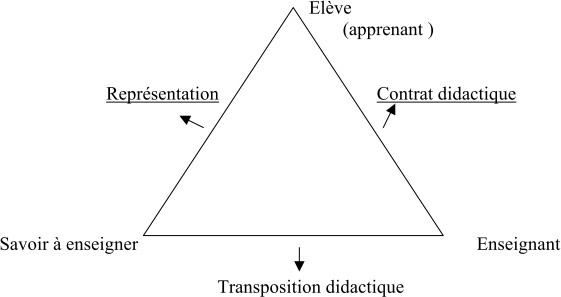 11
La transposition didactique
La transposition didactique est l’activité qui consiste à transformer un objet de savoir savant en un objet de savoir à enseigner.
Deux transpositions didactiques

Savoir de l’institution de référence
 
Savoir à enseigner  Institution: système éducatif
 
Savoir enseigné   Institution: classe
CONCEPTS (المفاهيم)
1
2
12
Le savoir savant: est celui de la communauté scientifique. Ce savoir constitue la référence suprême du savoir à enseigner qui y trouve ses raisons d'être et sa légitimité. 
Le savoir à enseigner: est celui qu'on trouve consigné dans le programme officiel et les documents d'accompagnement officiels. Ce savoir est issu des décisions de la noosphère (inspecteurs, conseillers, intervenants officiels, groupes de pressions politiques, etc.).
Le savoir enseigné: est, comme son nom l'indique, le savoir enseigné par les professeurs aux apprenants.
CONCEPTS (المفاهيم)
13
CONCEPTS (المفاهيم)
Le contrat didactique
C’est l’ensemble des comportements de l’enseignant qui sont attendus de l’élève, (l’étudiant, l’apprenant) et l’ensemble des comportements de l’élève qui sont attendus
de l’enseignant…
14
CONCEPTS (المفاهيم)
La pédagogie
La pédagogie est l’ensemble des principes, des démarches, des méthodes et des techniques visant à faciliter l’acquisition et l’intégration d’une connaissance.
La pédagogie ne peut pas être une science mais plutôt un art qui change d’un enseignant à un autre. Elle dépend plus du savoir faire et de l’expérience propres à chaque enseignant que de leurs bagages scientifiques, c'est-à-dire qu’il n’est pas question des connaissances scientifiques à transmettre mais de la meilleure façon de conduire les élèves à apprendre.
15
CONCEPTS (المفاهيم)
Le triangle Pédagogique
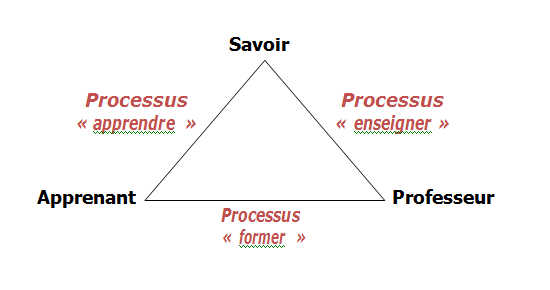 16
CONCEPTS (المفاهيم)
Différence entre didactique et pédagogie :
La didactique est une réflexion sur la transmission des savoirs, alors que la pédagogie est orientée vers les pratiques d’élèves en classe. Elle s’intéresse aussi aux modes de relations entre les individus, à l’environnement et aux conditions de travail dans le processus d’apprentissage.
17